Vyšetřovací metody v gynekologii
Přehled vyšetřovacích metod
Anamnéza
Klinické vyšetřovací metody
Prebioptické vyšetřovací metody
Prevence v gynekologii
Petr Křepelka
Vyšetřovací metody v gynekologii
Anamnéza
Klinické vyšetření
Laboratorní vyšetření
Cytologie
Hormonální vyšetření
Genetické vyšetření
Zobrazovací metody
Izotopové metody
Endoskopické metody
Kolposkopie
Hysteroskopie
Laparoskopie 
kuldoskopie
Bioptická vyšetření
Operační vyšetřovací metody
Vyšetření prsů
Anamnéza
Rodinná 
Osobní
Gynekologická
Menarche
Cyklus
PM
Gravidity
Operace
Kontracepce
Nynější onemocnění
Klinické vyšetření
Vyšetření v zrcadlech
Kolposkopie
Bimanuální palpační vyšetření
Rektální vyšetření
Rektovaginální vyšetření
Preventivní vyšetření v gynekologii
Vyšetření v zrcadlech
Kolposkopie
Odběr onkologické cytologie
Bimanuální vaginální vyšetření
Vyšetření prsů
Vaginální zrcadla
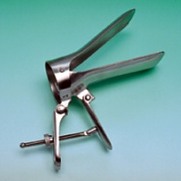 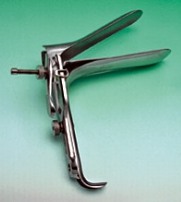 Kolposkopie
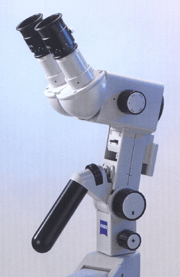 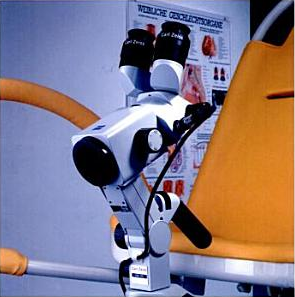 Baliga S. Principles and practice of colposcopy. Jaypee Brothers medical publishers 2004
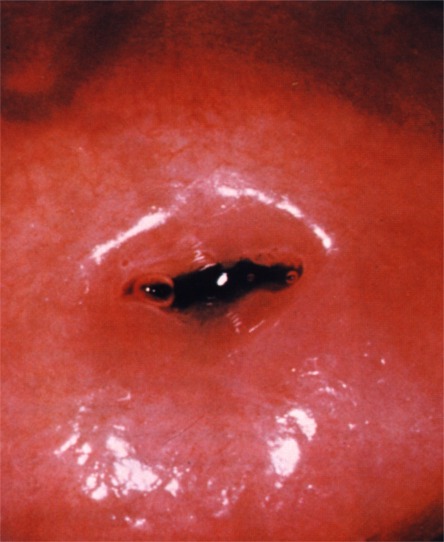 Bauer H. Color Atlas of Colposcopy. New York: Igaku-Shoin, 1990
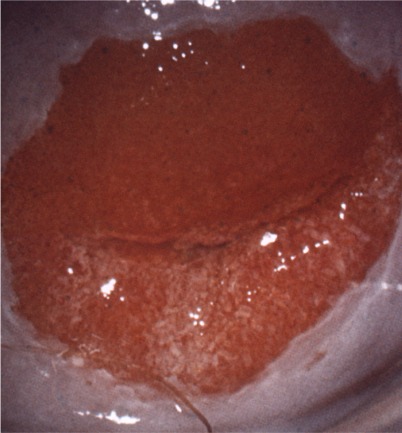 Bauer H. Color Atlas of Colposcopy. New York: Igaku-Shoin, 1990
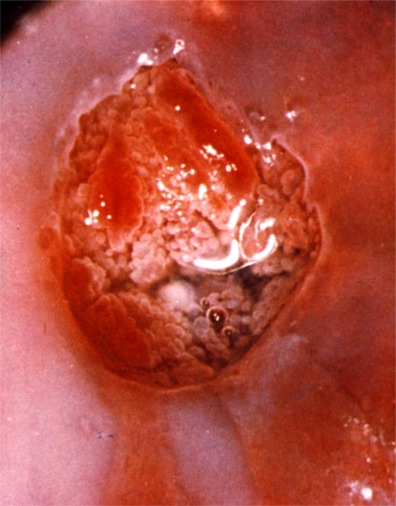 Bauer H. Color Atlas of Colposcopy. New York: Igaku-Shoin, 1990
Cytologie
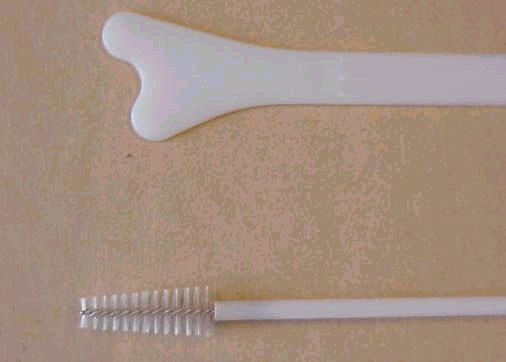 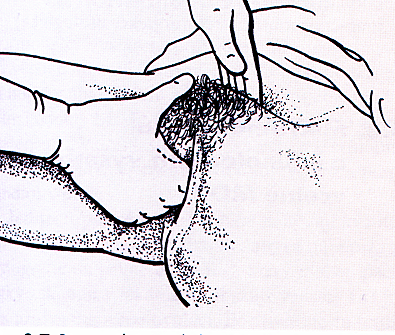 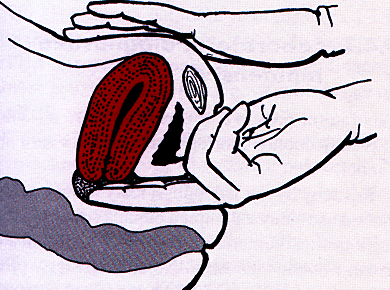 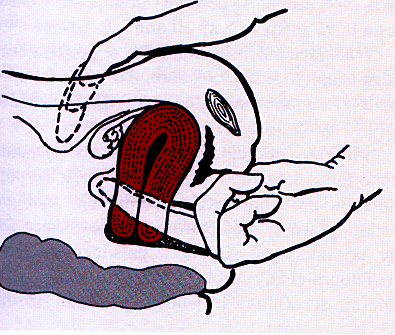 Martius G, Breckwoldt M. Gynekologie a porodnictví. Martin: Vydavat. Osveta, 1996.
Laboratorní vyšetření
Nespecifické márkry zánětu
FW,CRP,KO
Bakteriologická vyšetření
MOP – mikrobiální obraz poševní
Mikrobiální obraz poševní – MOP
Poševní biocenóza -vyšetřovací metody
Stanovení vaginálního pH
Mikroskopické vyšetření nativního nátěru
Aminový test – 10% KOH – uvolnění biogenních aminů
Mikrobiologické kultivační vyšetření
Poševní biocenóza -vyšetřovací metody
Hormonální vyšetření
Estradiol
Progesteron
Testosteron, DHEAS, 17-hydroxyprogesteron
Prolaktin
FSH,LH
HCG
T3,T4,TSH
Genetické vyšetření
Cytogenetické vyšetření – karyotyp
Molekulárně genetická vyšetření
Zobrazovací vyšetřovací metody
Rentgenologická vyšetření
Nativní snímek břicha
Mammografie
Hysterosalpingografie
Fistulografie
Pánevní arteriografie
Pánevní lymfografie
Vylučovací urografie
Irigografie
Zobrazovací vyšetřovací metody
Ultrazvuk
Abdominální
Vaginální
Izotopové vyšetřovací metody
Pánevní lymfografie
Scintigrafie
Nefrografie
Urogynekologické vyšetřovací metody
Urodynamické vyšetření
Uroflowmetrie
Cystometrie
Uretrální profilometrie
Elektromyografie pánevního dna
UZ
Endoskopické vyšetřovací metody
Vaginoskopie
Kolposkopie
Hysteroskopie
Laparoskopie
Kuldoskopie
Cystoskopie
Rektoskopie
Bioptická vyšetření
Cílené biopsie
Kyretáž
Hysteroskopická resekce
Operační vyšetřovací metody
Sondáž dutiny děložní
Punkce
Douglasův prostor
Dutina břišní
Excise
Kyretáž
Konizace
Probatorní laparotomie
Vyšetření prsů
Samovyšetření
Pohled
Pohmat
Mammografie
Ultrasonografie
Úkoly
Praktická ukázka (cvičení) 
Gynekologická zrcadla
Gynekologické vyšetření
Kolposkopie a onkologické cytologie 
Hysteroskopie - video
Otázky
Vyšetřovací metody v gynekologii
Kolposkopie, význam, popis metody
Hysteroskopie, popis, metody, význam
Onkologická cytologie, metodika, význam
Děkuji za pozornostPetr Křepelka